X-ray Diagnostics and Their Relationship to Magnetic Fields
David CohenSwarthmore College
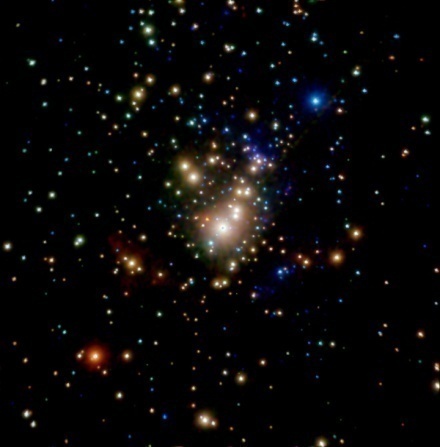 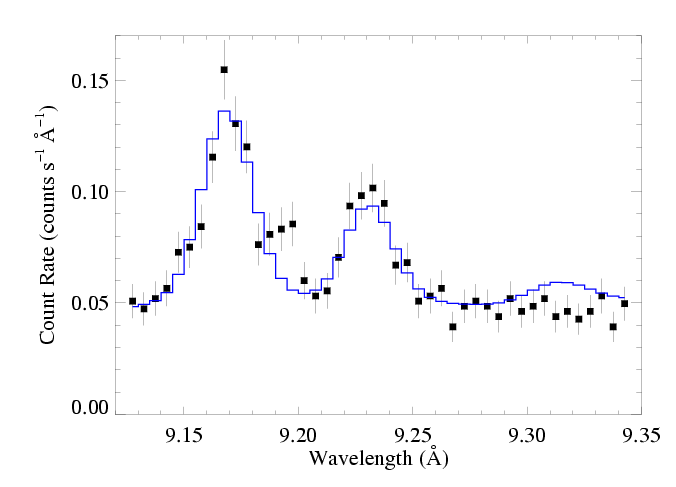 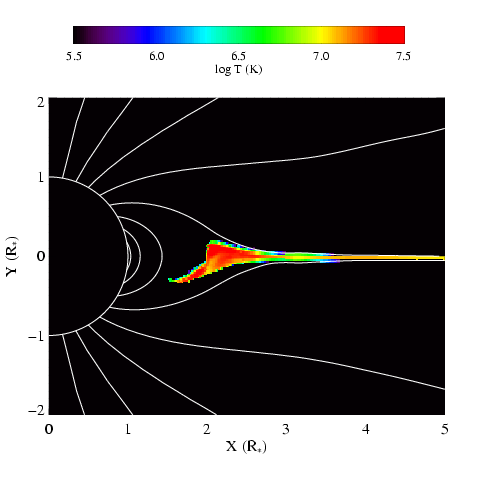 Launched 2000: superior 	sensitivity, 	spatial resolution, and 	spectral resolution
Chandra
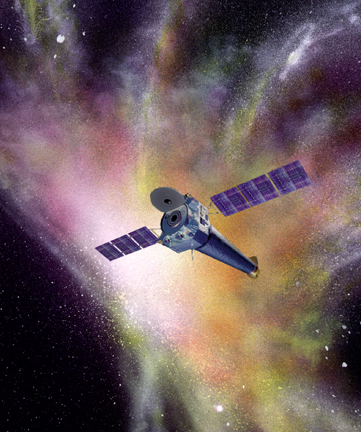 XMM-Newton
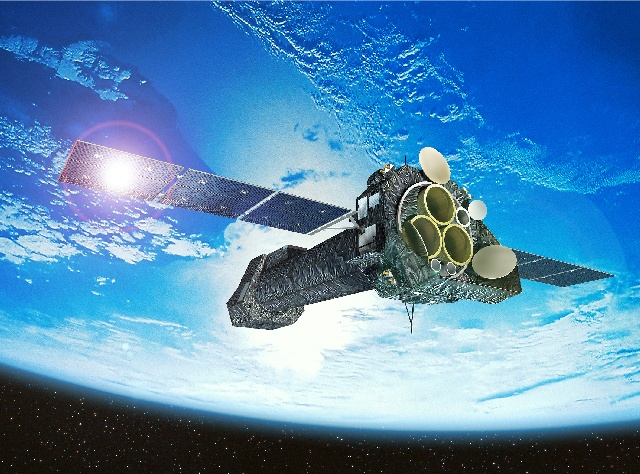 sub-arcsecond resolution
Both have CCD detectors for imaging spectroscopy (at low spectral resolution: R~20 to 50)
Chandra
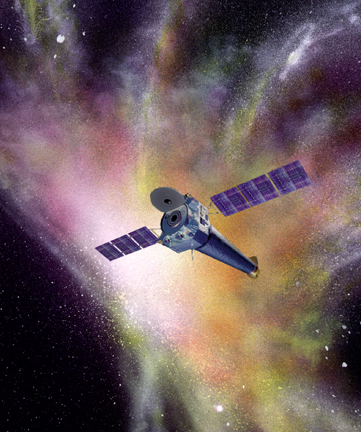 XMM-Newton
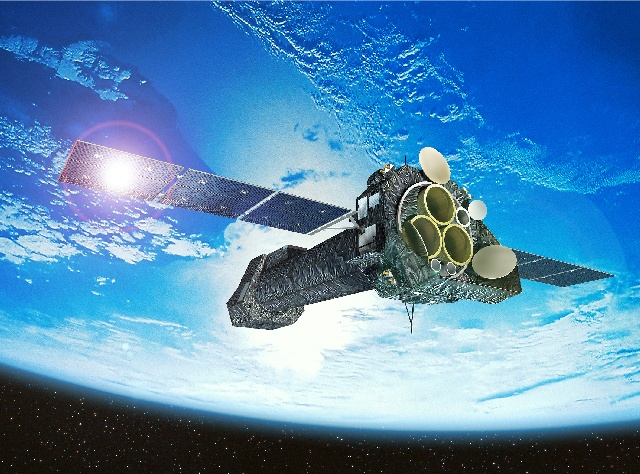 And – with lower sensitivity – both have grating spectrometers with resolutions of a few 100 to ~1000
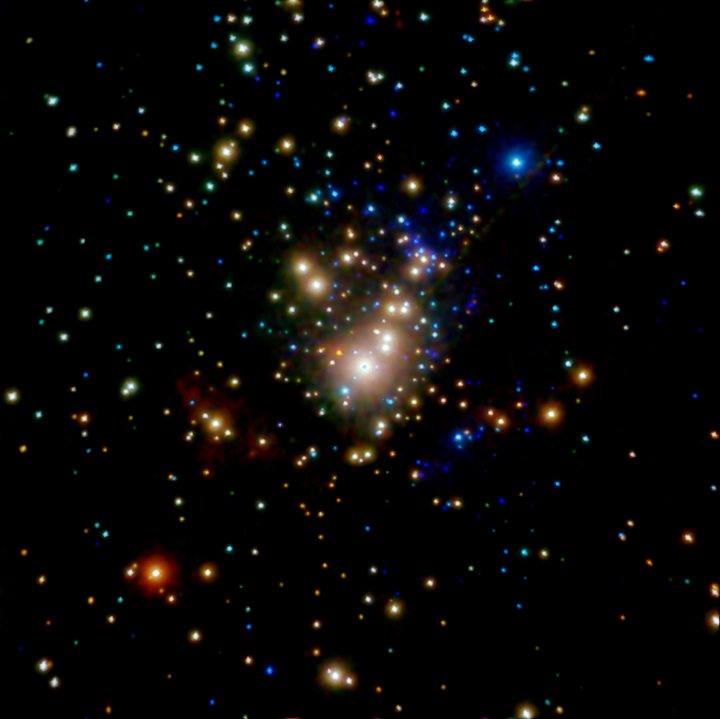 Chandra ACISOrion Nebula Cluster (COUP)
q1 Ori C
Color coded according to photon energy (red: <1keV; green 1 to 2 keV; blue > 2 keV)
q1 Ori C: X-ray lightcurve
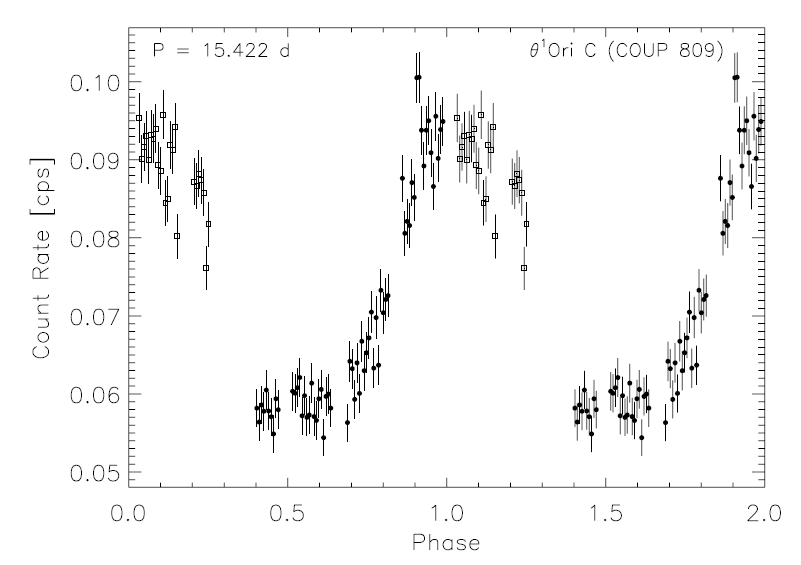 Stelzer et al. 2005
s Ori E: XMM light curve
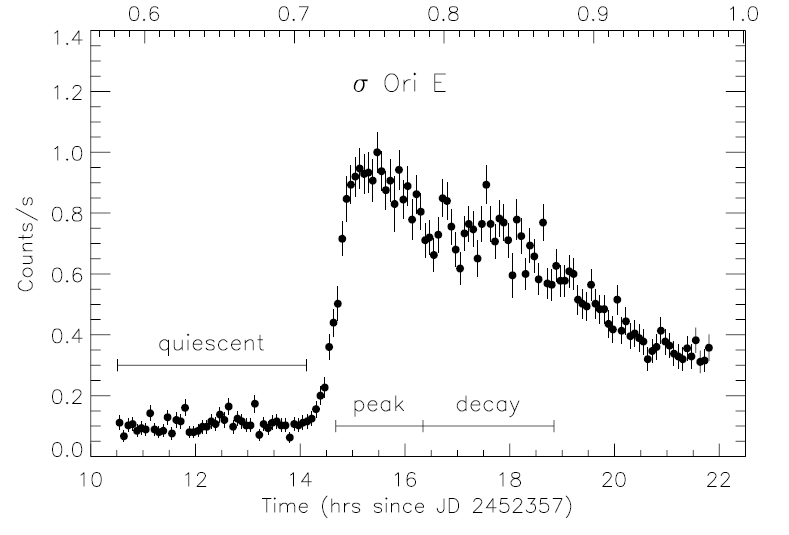 Sanz-Forcada et al. 2004
XMM EPIC spectrum of s Ori E
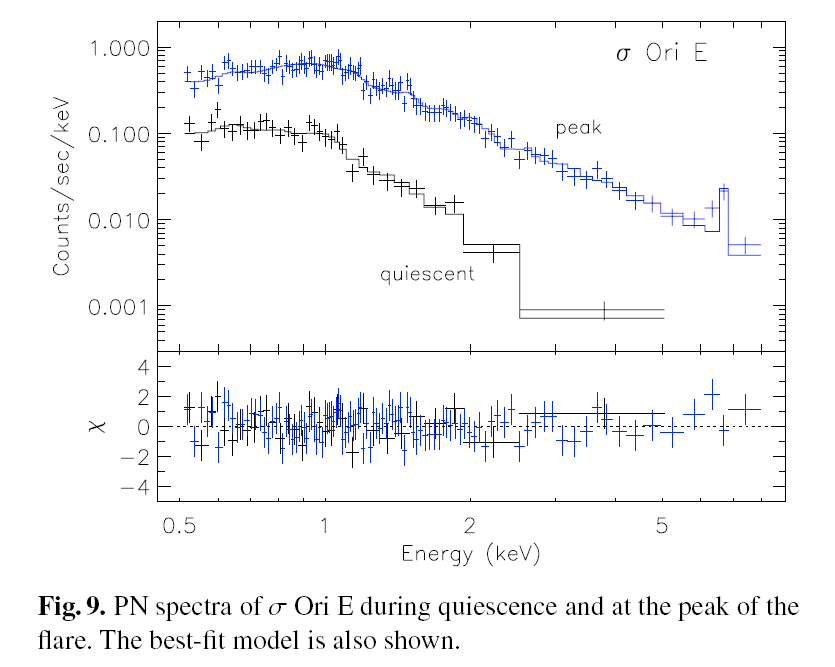 Sanz-Forcada et al. 2004
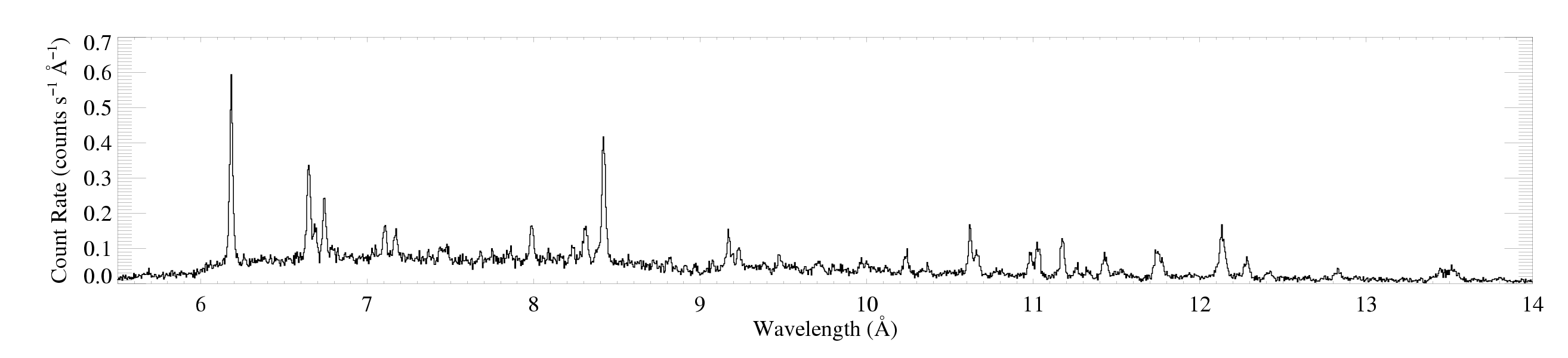 1 Ori C
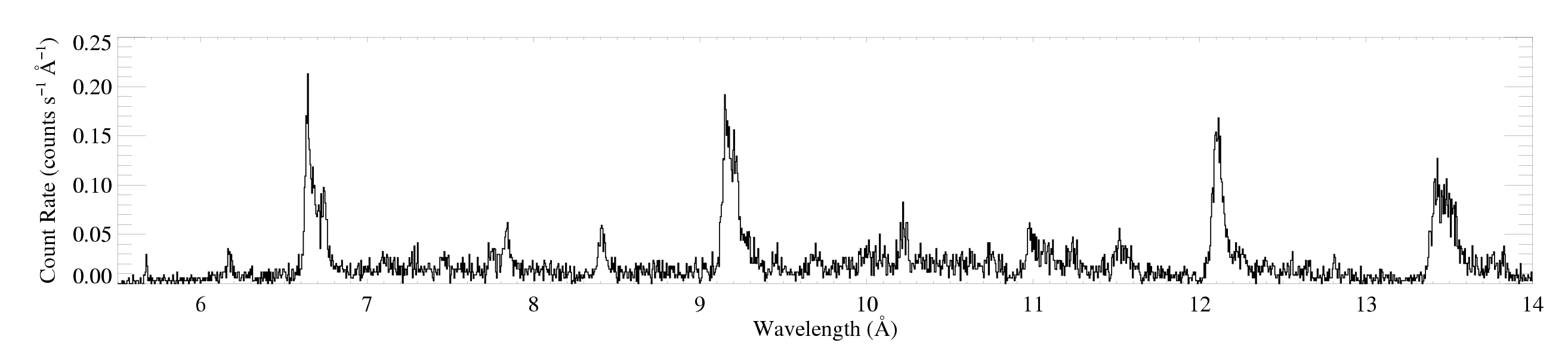 z Pup
Differences between 1 Ori C and a normal O star
Hot plasma emitting thermal x-rays
1 keV ~ 12 × 106 K ~ 12 Å
Shock heating: Dv = 300 km gives T ~ 106 K (and T ~ v2)
ROSAT  150 eV to 2 keV
Chandra, XMM  500 eV to 10 keV
Chandra grating spectra
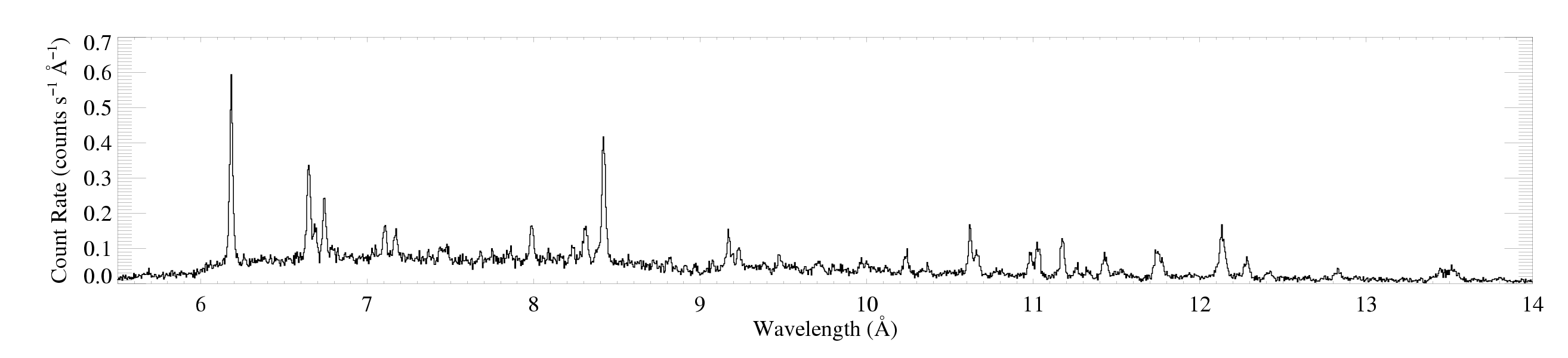 1 Ori C
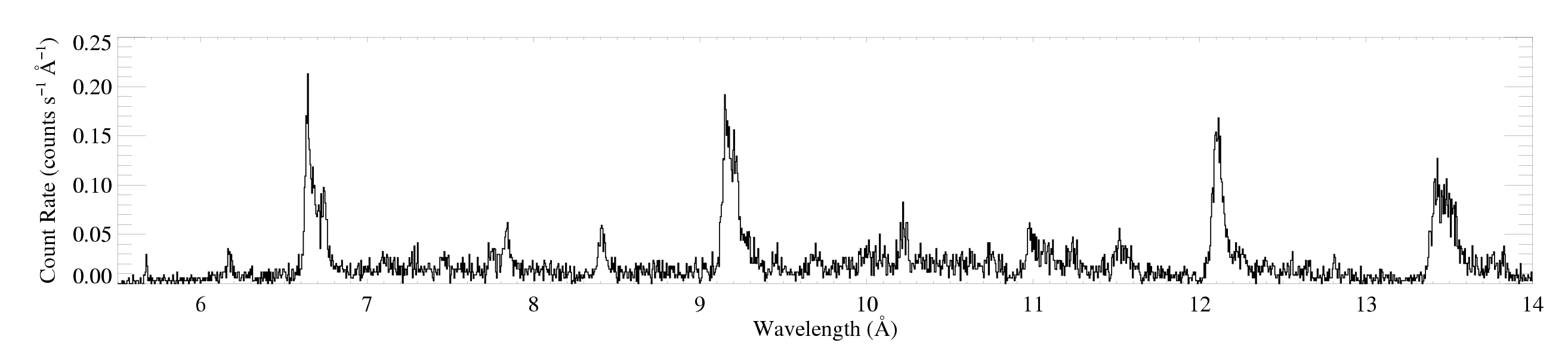 z Pup
1 Ori C: hotter plasma, narrower emission lines
z Pup: cooler plasma, broad emission lines
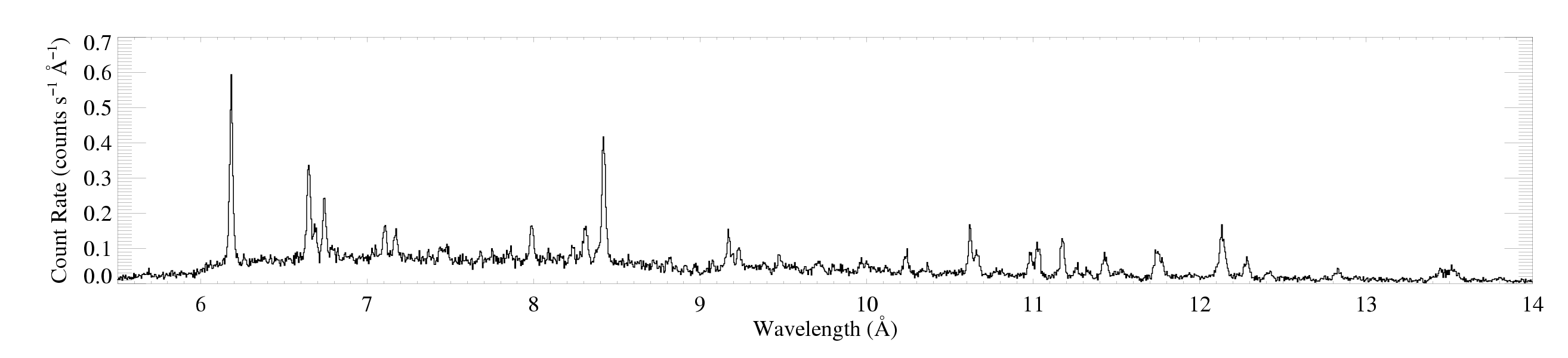 1 Ori C
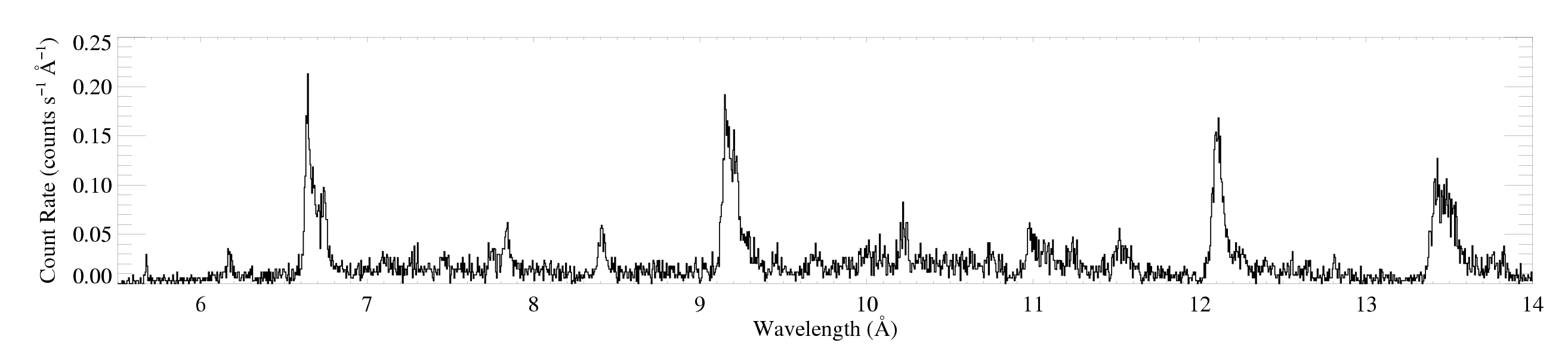 z Pup
H-like/He-like ratio is temperature sensitive
Mg XII
Mg XI
Si XIV
Si XIII
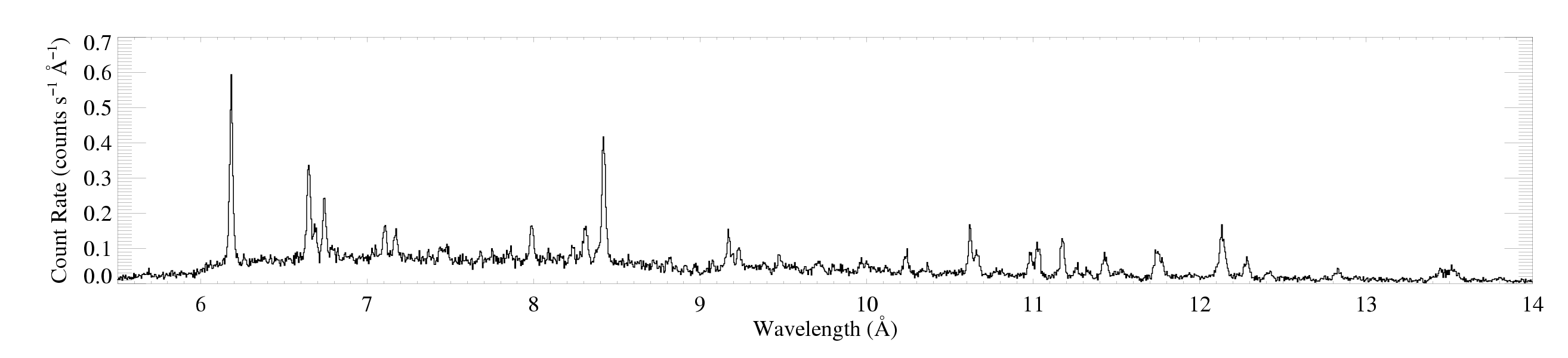 1 Ori C
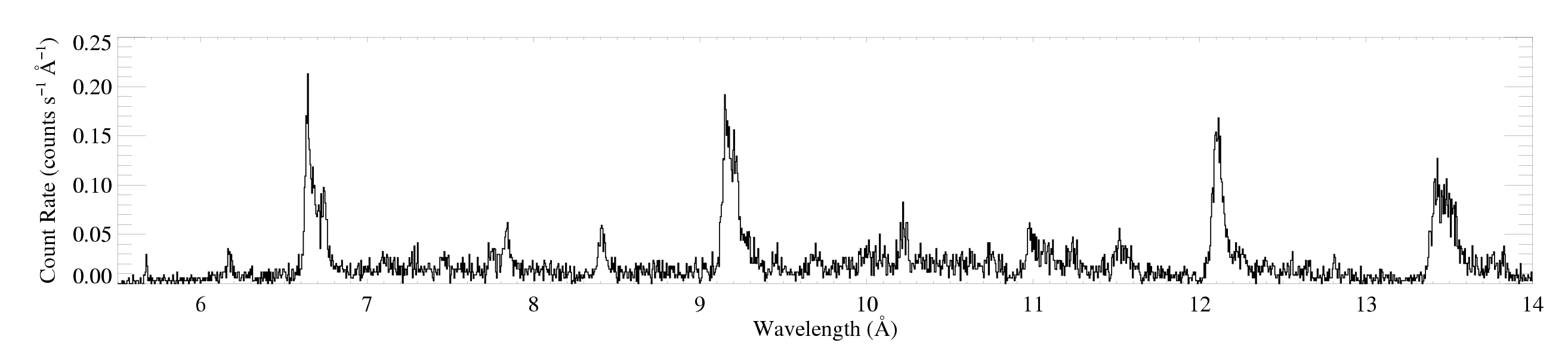 z Pup
The magnetic O star – 1 Ori C – is hotter
Mg XII
Mg XI
Si XIV
Si XIII
Differential Emission Measure (temperature distribution)
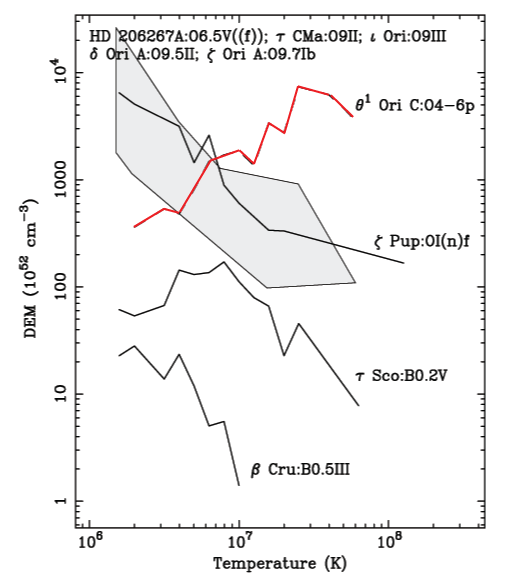 q1 Ori C is much hotter
Wojdowski & Schulz (2005)
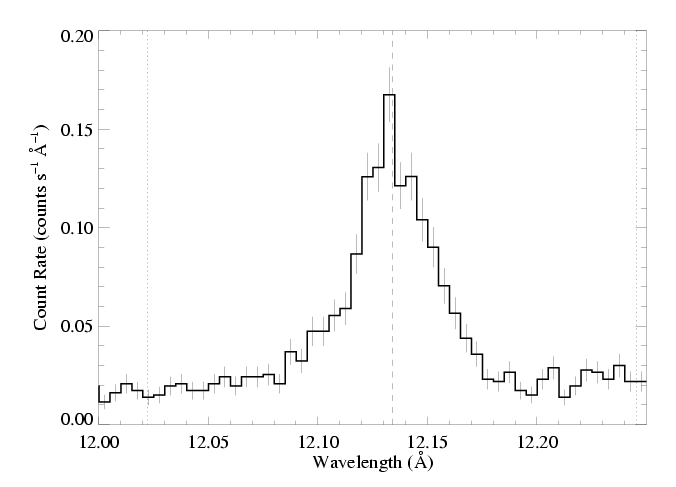 q1 Ori C(O7 V)
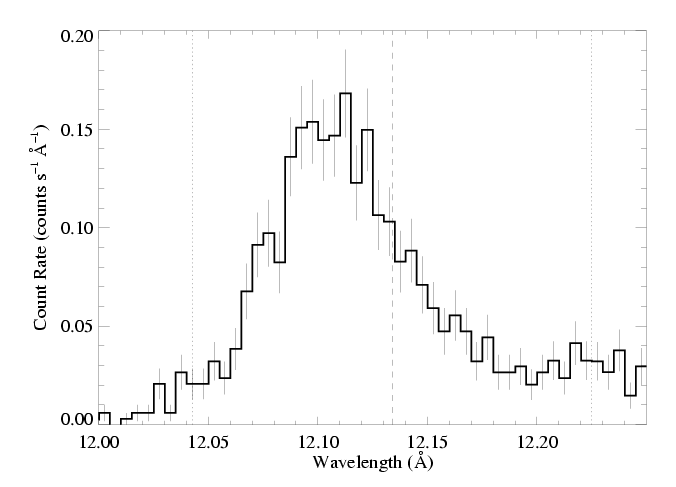 z Pup(O4 If)
Emission lines are significantly narrower, too
1000 km s-1
Dipole magnetic field
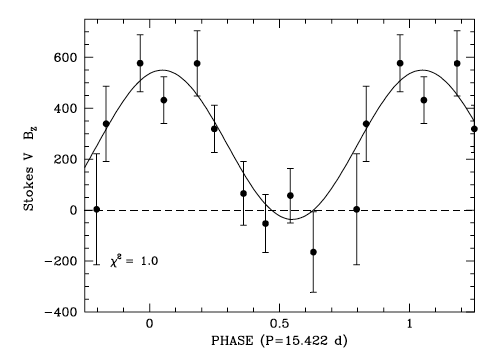 Wade et al. 2008
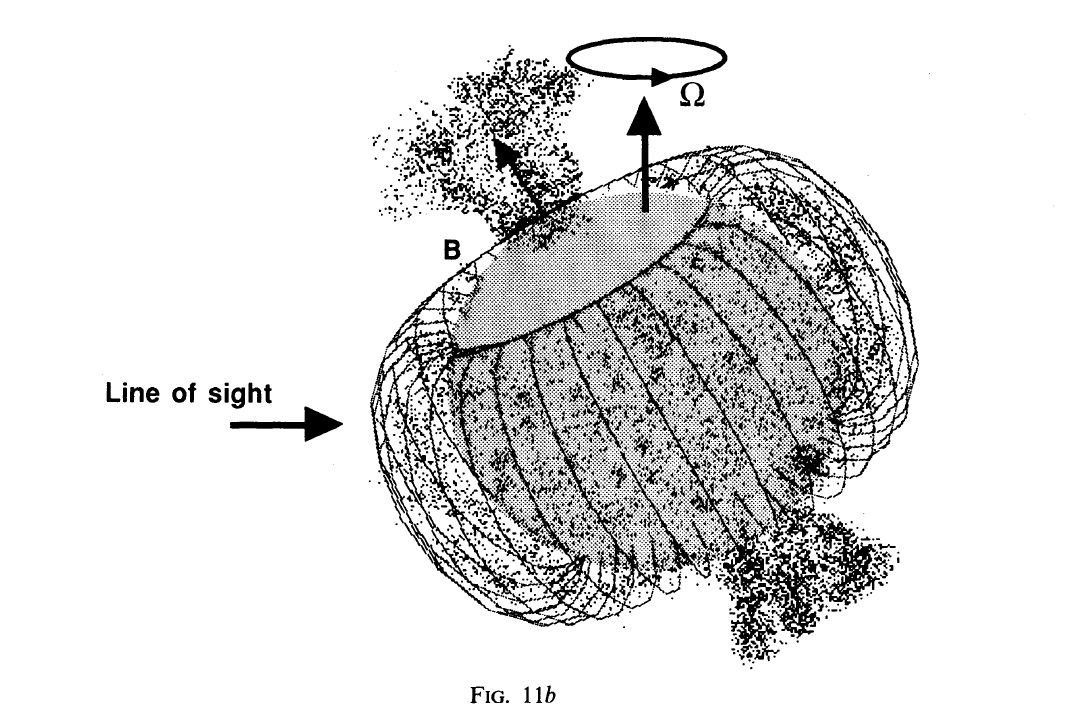 Shore & Brown, 1990
Rotating tilted dipole
Simulation/visualization courtesy R. Townsend
MHD simulations of magnetically channeled wind
temperature
emission measure
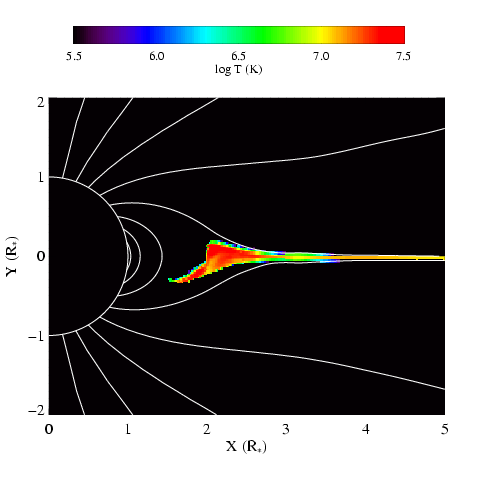 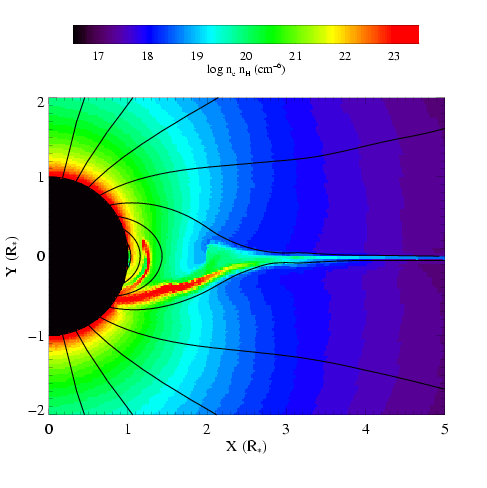 simulations by A. ud-Doula; Gagné et al. (2005)
Channeled collision is close to head-on:Dv > 1000 km s-1 : T > 107 K
Differential emission measure (temperature distribution)
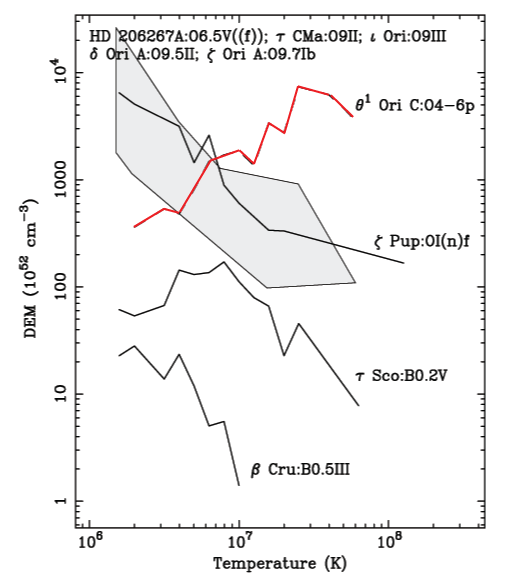 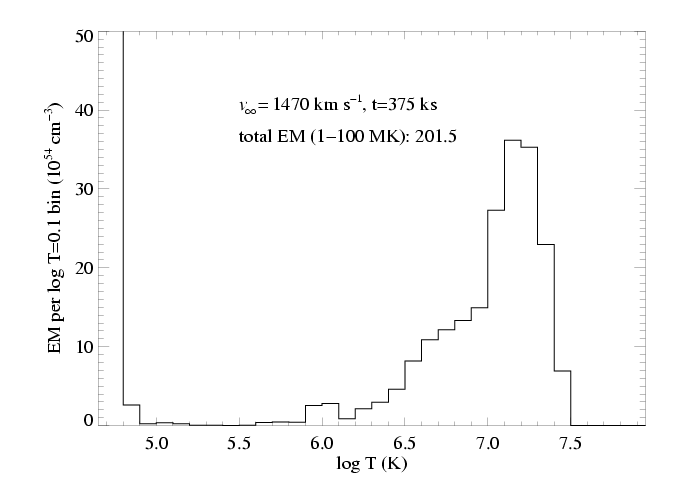 MHD simulation of 1 Ori C reproduces the observed differential emission measure
Wojdowski & Schulz (2005)
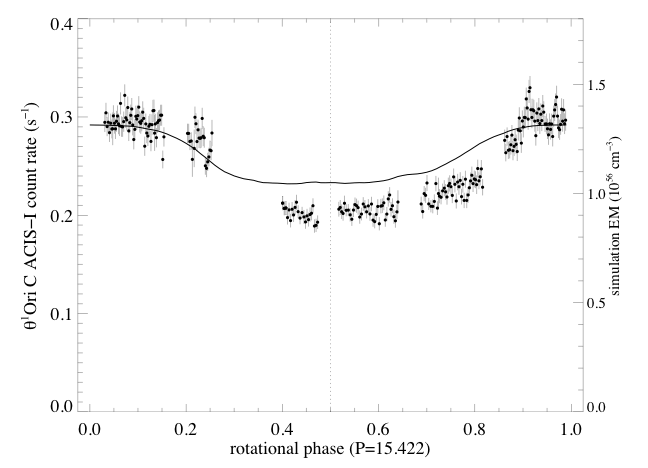 0.4
1.5
0.3
1.0
Simulation EM (1056 cm-3)
0.2
θ1 Ori C ACIS-I count rate (s-1)
0.5
0.1
0.0
0.0
0.0                0.2                0.4                0.6               0.8                1.0
Rotational phase (P=15.422 days)
Chandra broadband count rate vs. rotational phase
Model from MHD simulation
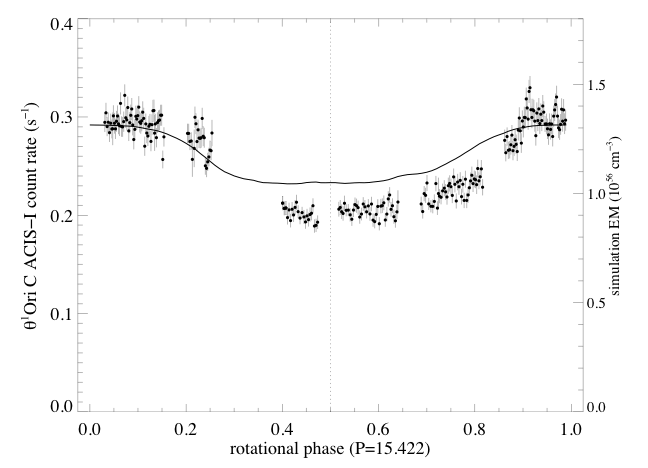 0.4
1.5
0.3
1.0
Simulation EM (1056 cm-3)
0.2
θ1 Ori C ACIS-I count rate (s-1)
0.5
0.1
0.0
0.0
0.0                0.2                0.4                0.6               0.8                1.0
Rotational phase (P=15.422 days)
The star itself occults the hot plasma torus
The closer the hot plasma is to the star, the deeper the dip in the x-ray light curve
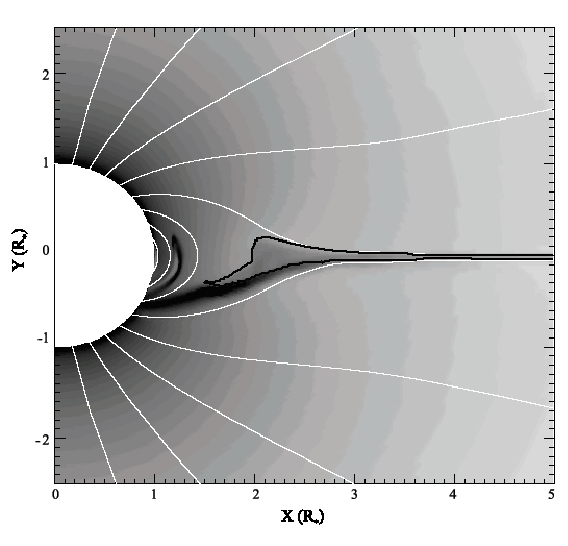 Emission measure
contour encloses T > 106 K
Helium-like species’ forbidden-to-intercombination line ratios –  f/i or z/(x+y) – provide information about the location of the hot plasma 

…not the density, as is usually the case.
Helium-like ions (e.g. O+6, Ne+8, Mg+10, Si+12, S+14) – schematic energy level diagram
1s2p 1P
10-20 eV
1s2p 3P
1s2s 3S
resonance (w)
forbidden (z)
1-2 keV
intercombination (x+y)
g.s. 1s2 1S
Ultraviolet light from the star’s photosphere drives photoexcitation out of the 3S level
1s2p 1P
1s2p 3P
UV
1s2s 3S
resonance (w)
forbidden (z)
intercombination (x+y)
g.s. 1s2 1S
The f/i ratio is thus a diagnostic of the local UV mean intensity…
1s2p 1P
1s2p 3P
UV
1s2s 3S
resonance (w)
forbidden (z)
intercombination (x+y)
g.s. 1s2 1S
…and thus the distance of the x-ray emitting plasma from the photosphere
1s2p 1P
1s2p 3P
UV
1s2s 3S
resonance (w)
forbidden (z)
intercombination (x+y)
g.s. 1s2 1S
Rfir=2.1 R*
Rfir=1.2 R*
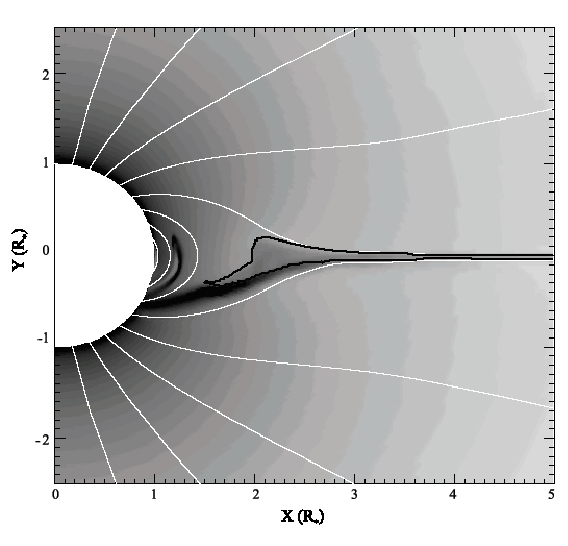 Rfir=4.0 R*
He-like f/i ratios and the x-ray light curve both indicate that the hot plasma is somewhat closer to the photosphere of q1 Ori C than the MHD models predict.
z Pup S XV Chandra MEG
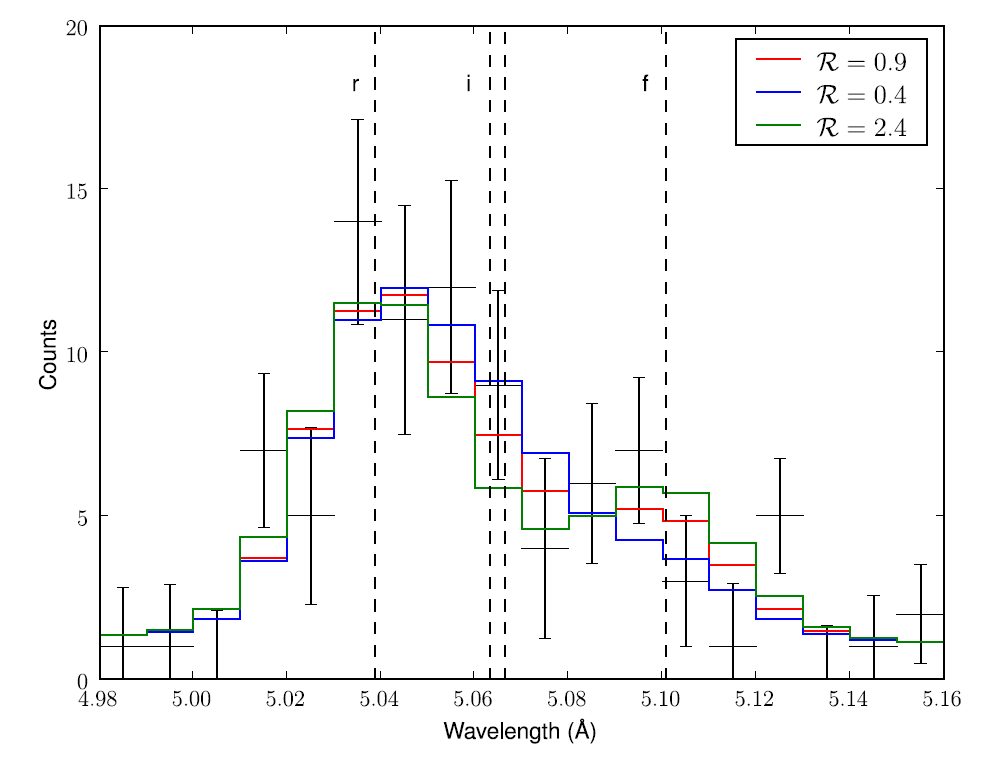 Conclusions
Normal massive stars have x-ray line profiles consistent with the predictions of the wind instability model.
Photoelectric absorption’s effect on the profile shapes can be used as a mass-loss rate diagnostic: mass-loss rates are lower than previously thought. 
Later-type massive stars have X-rays that are harder to understand, though…
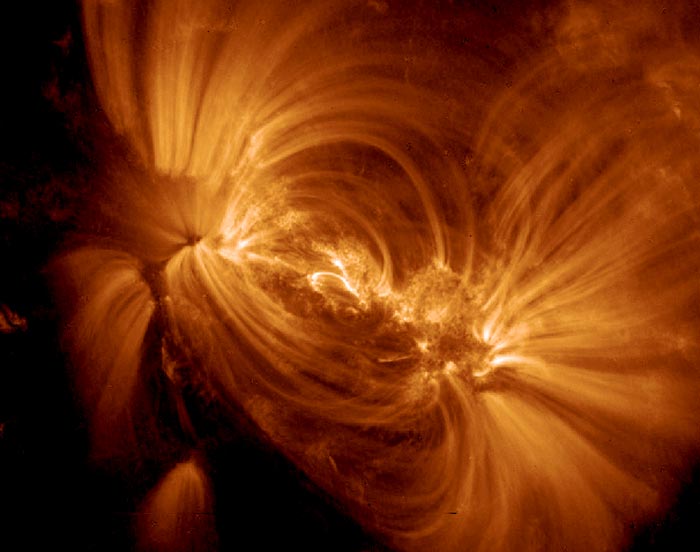 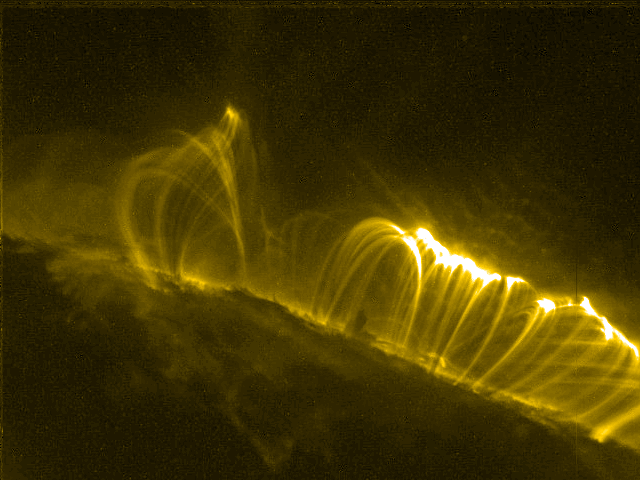 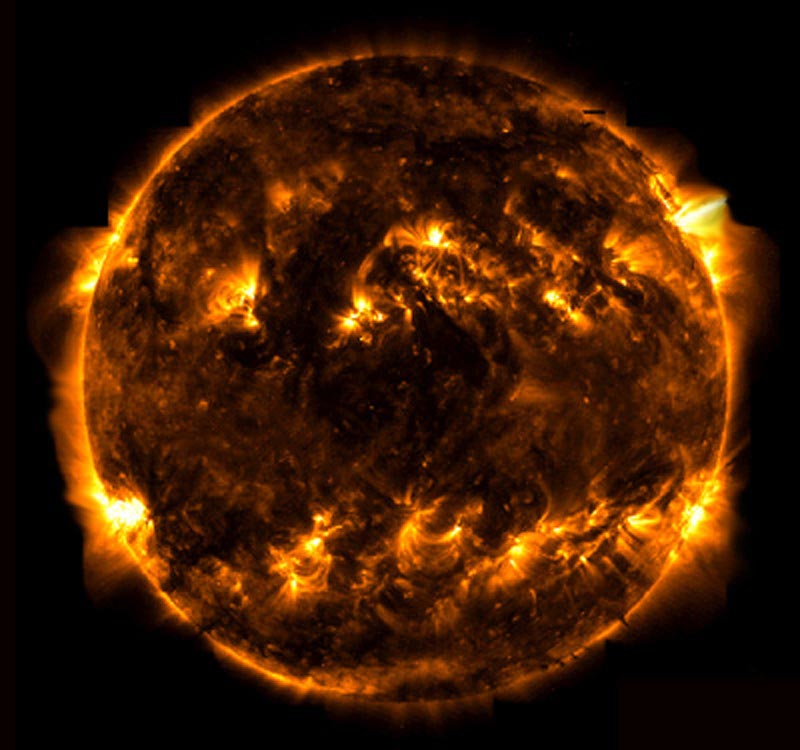 TRACE
Stellar rotation vs. X-ray luminosity
low-mass stars
high-mass stars
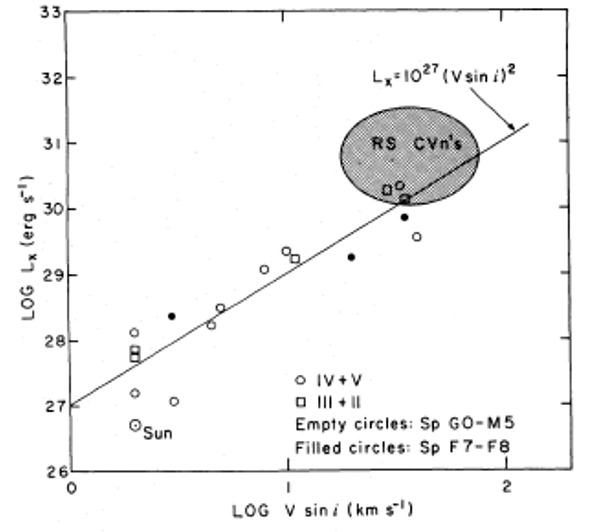 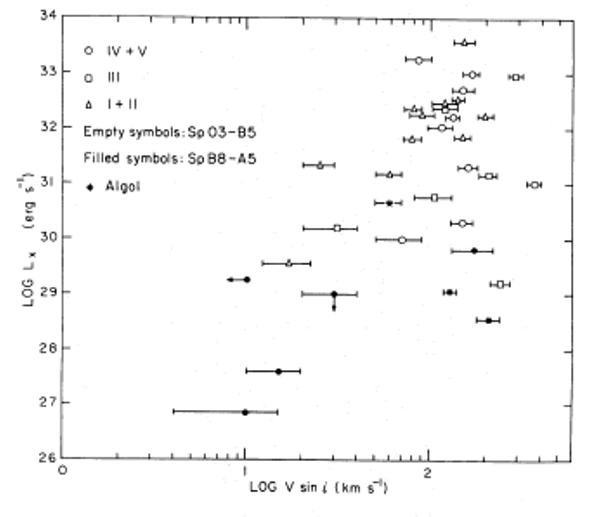 No trend
What about late O and early B stars with big filling factors and narrow lines?
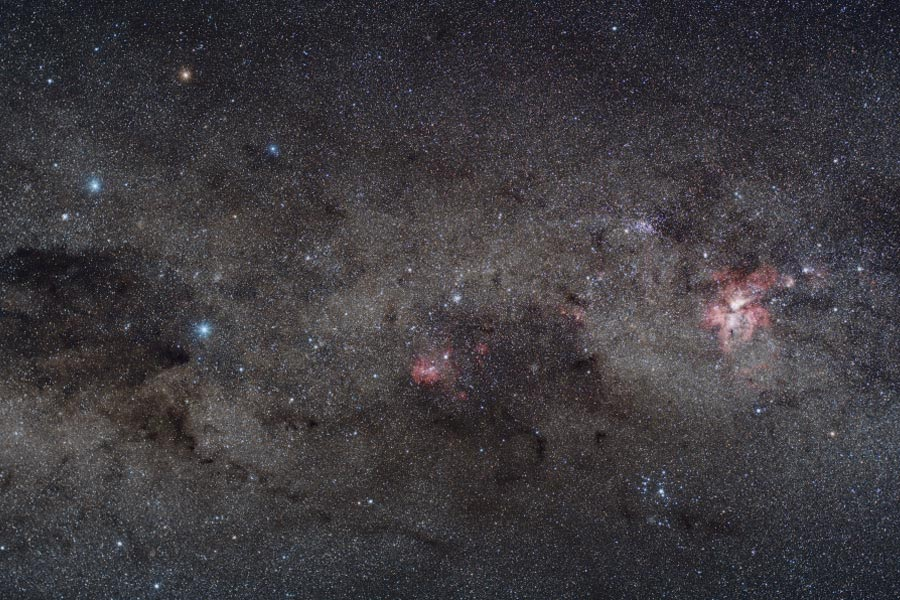 Yuri Beletsky (ESO)
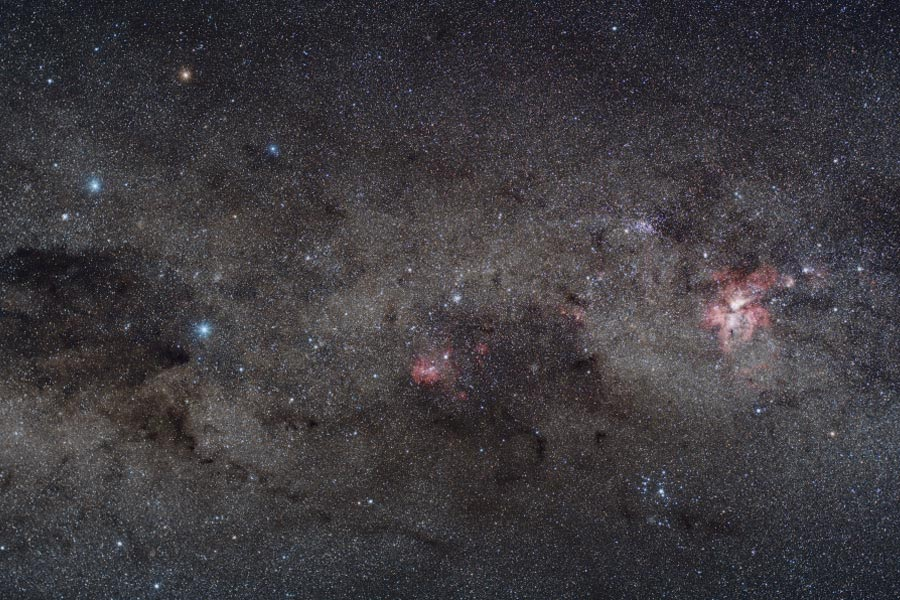 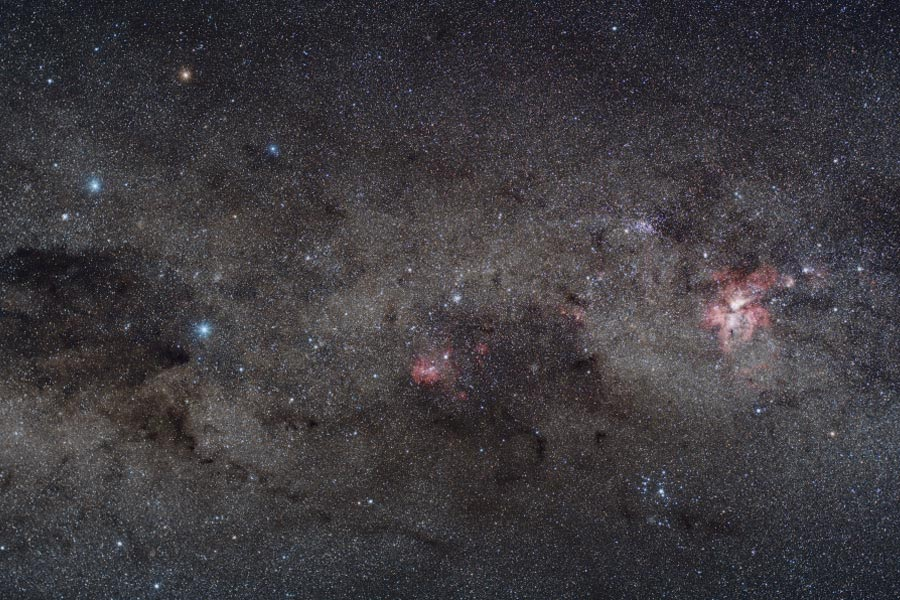 Crucis
   aliases:
Mimosa
HD 111123
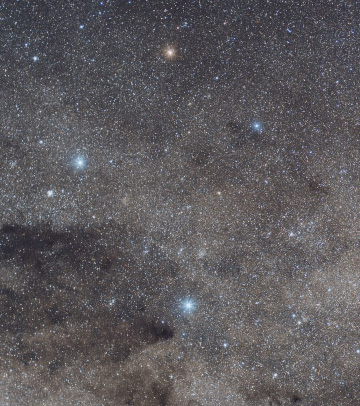 a massive (16 Msun), luminous (34,000 Lsun), hot (30,000 K) star
…but not quite as hot, massive, and luminous as an O star: a B0.5 III star
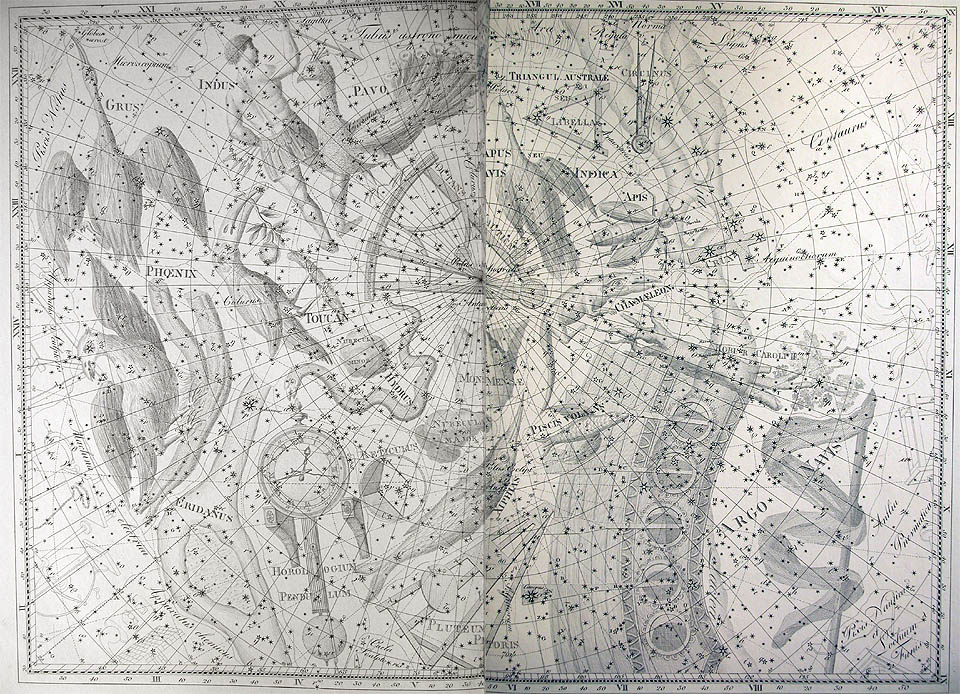 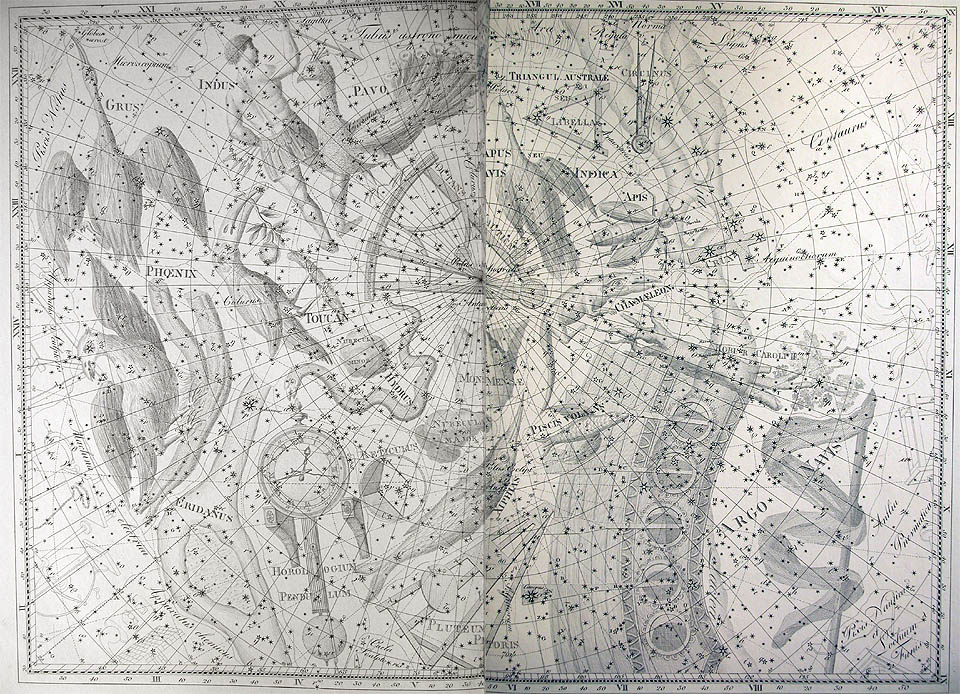 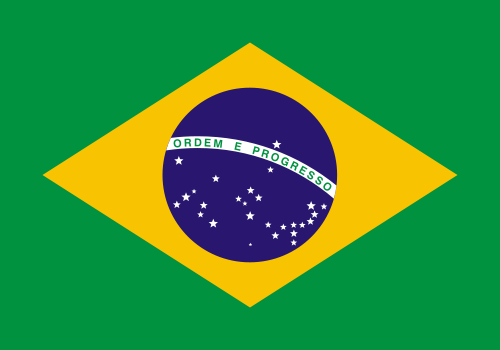 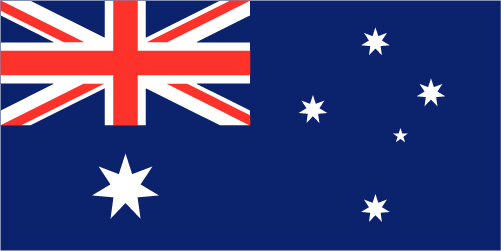 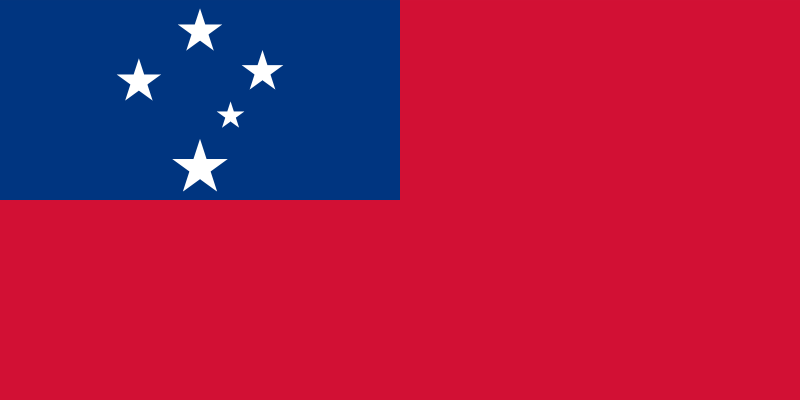 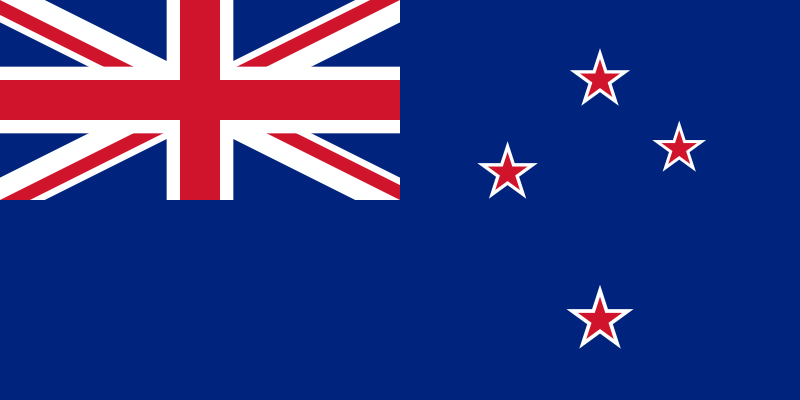 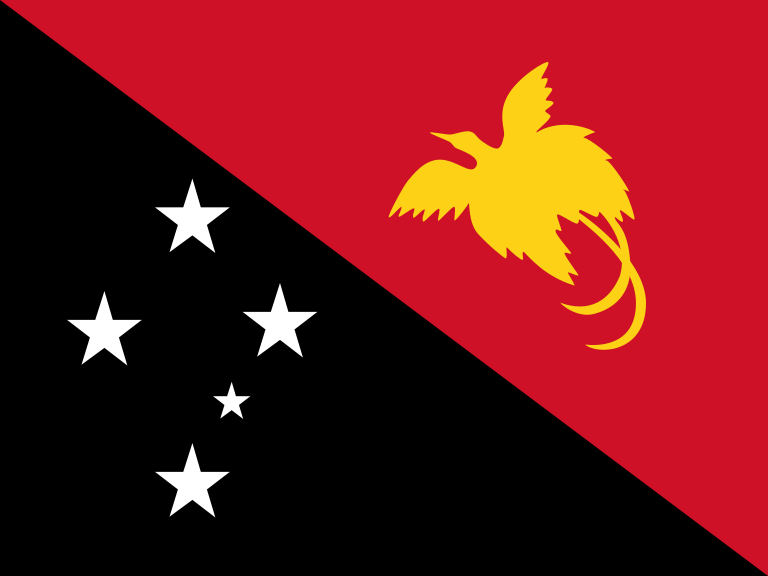 b Crucis (B0.5 V): lines are narrow!
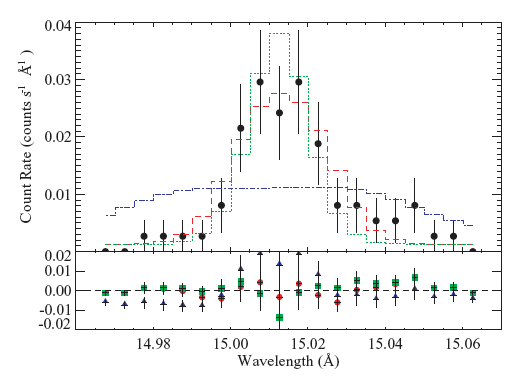 unresolved
wind-broadened
best-fit
Fe XVII line
b Cru: O VIII Ly-a line
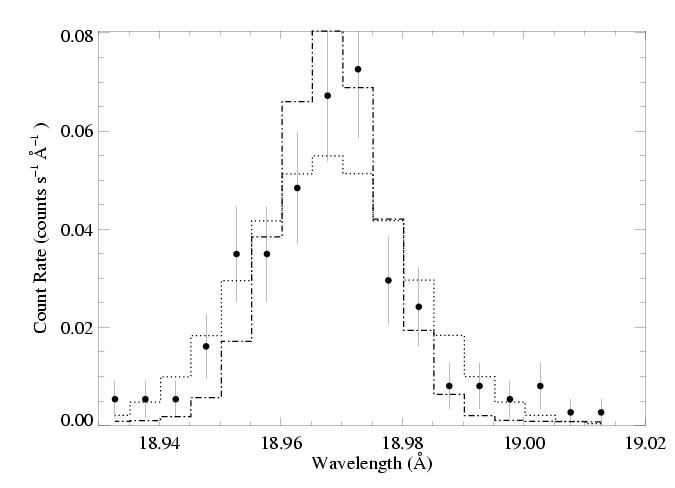 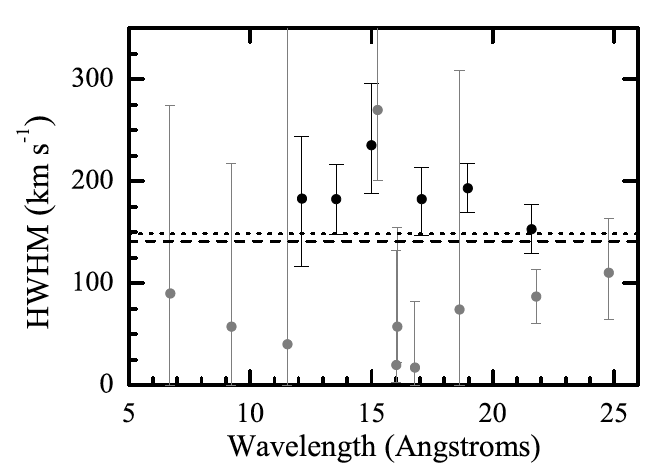 Later-type massive stars with weaker winds… X-ray production is hard to explain…
But what about magnetic stars with soft X-rays?
Chandra HETGS/MEG spectrum (R ~ 1000 ~ 300 km s-1)
 Pup
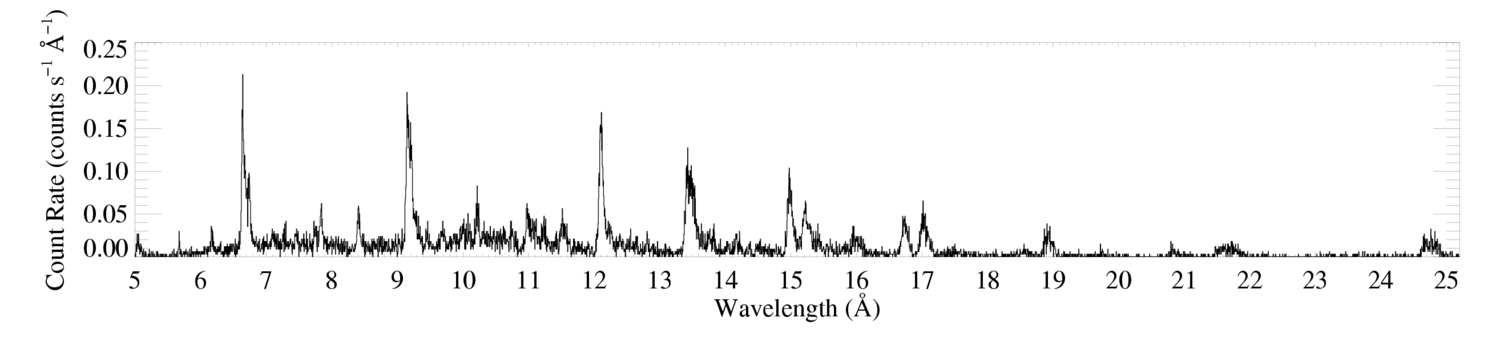 Fe
Si
Mg
Ne
O
H-like
He-like
What about zeta Ori?
 Ori: O9.5
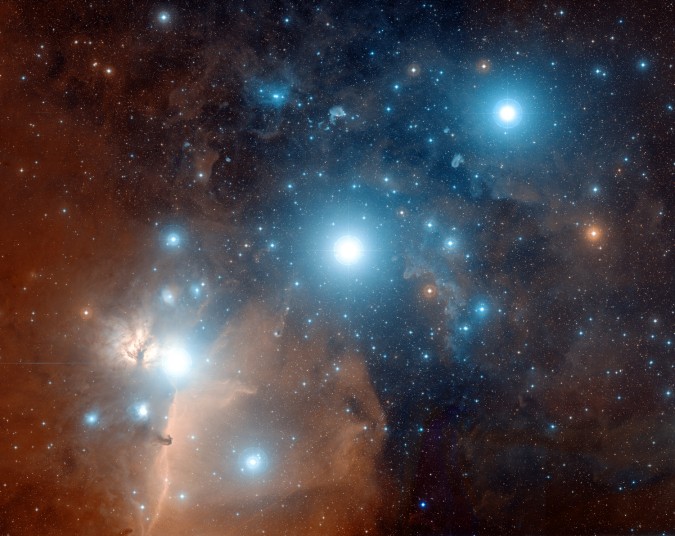  Ori: O9.5 - less massive
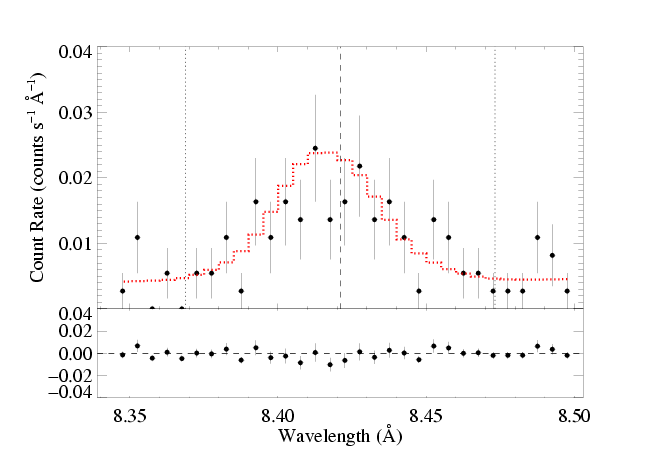 Mg XII Lyman-: * = 0.1
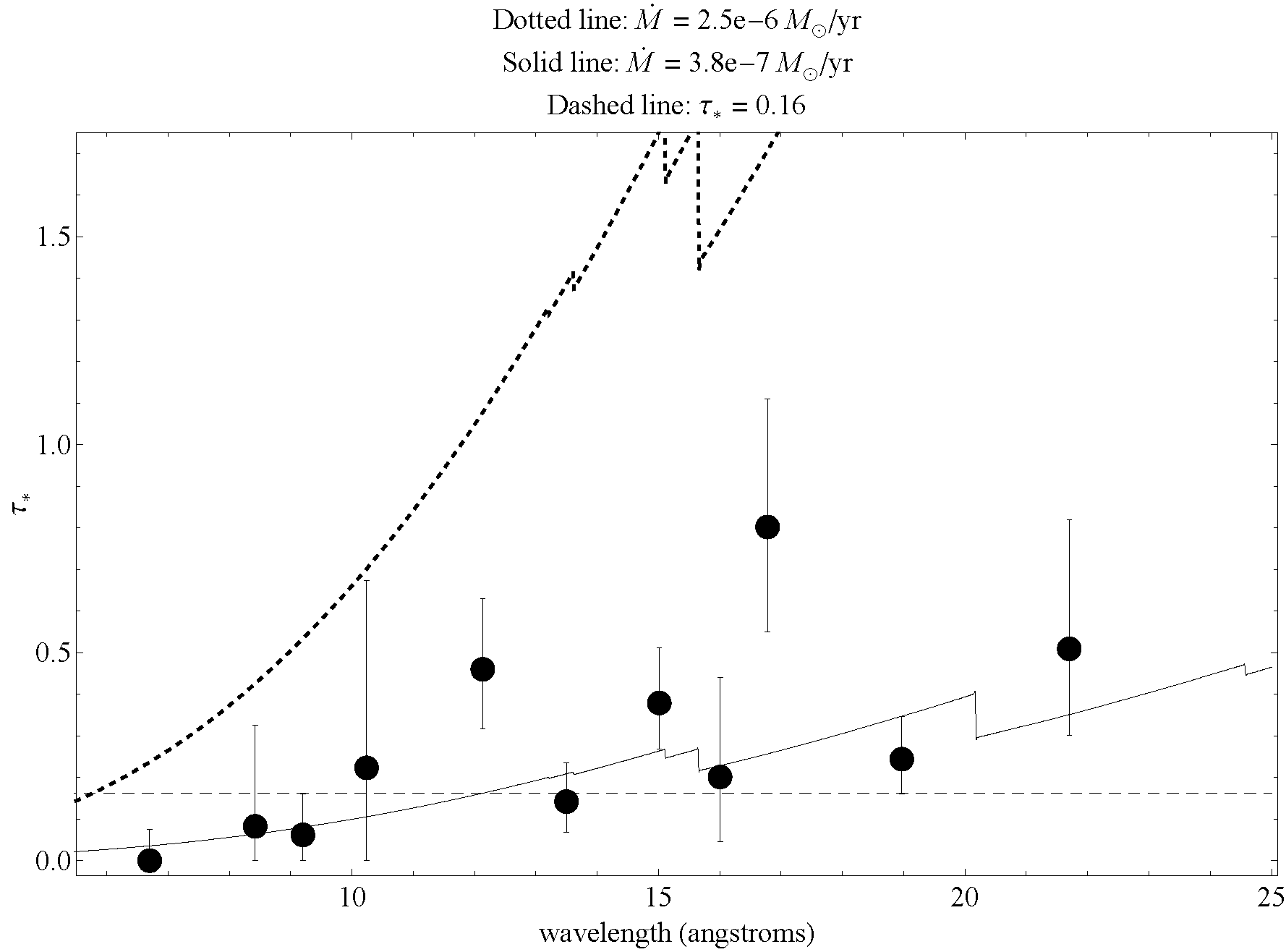 Massive star X-rays vs. Solar-type X-rays
The Sun at different wavelengths
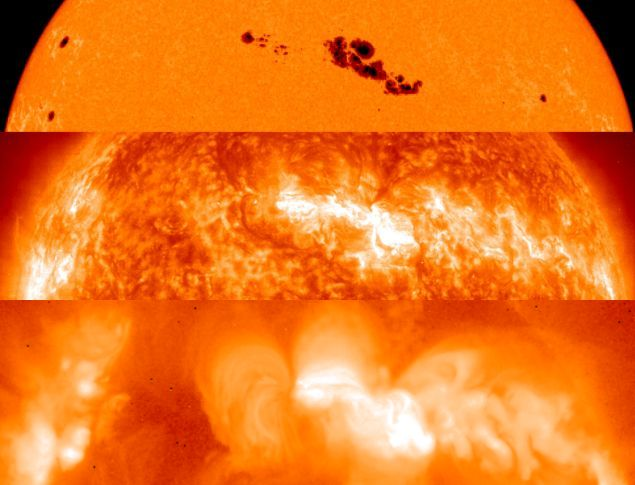 Optical5800 K
SOHO EUVfew 105 K
YOKOH x-rayfew 106 K
rotation
convection
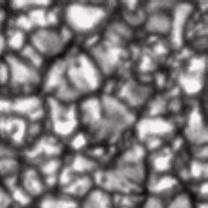 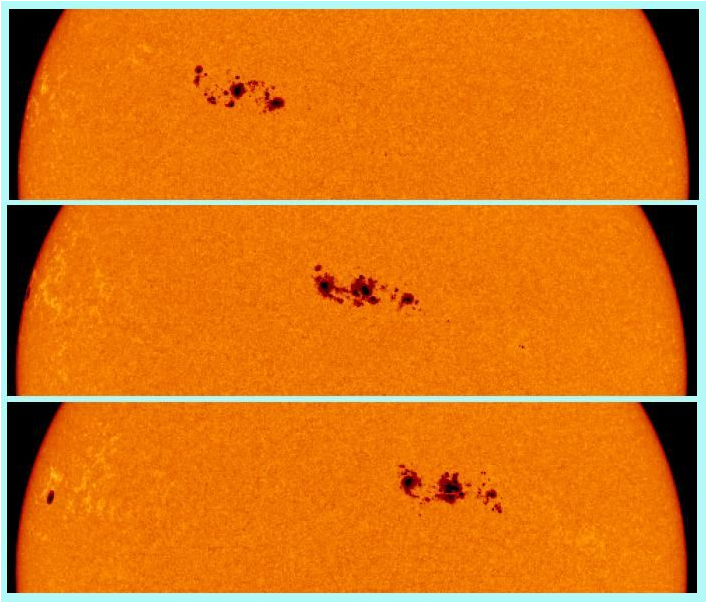 Three models for massive star x-ray emission
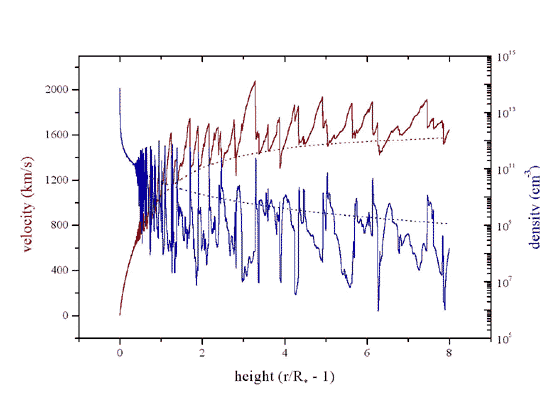 1. Instability driven shocks
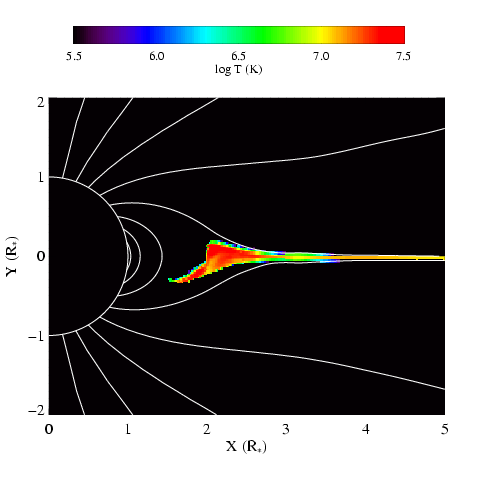 2. Magnetically channeled wind shocks
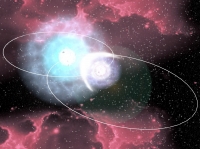 3. Wind-wind interaction in close binaries
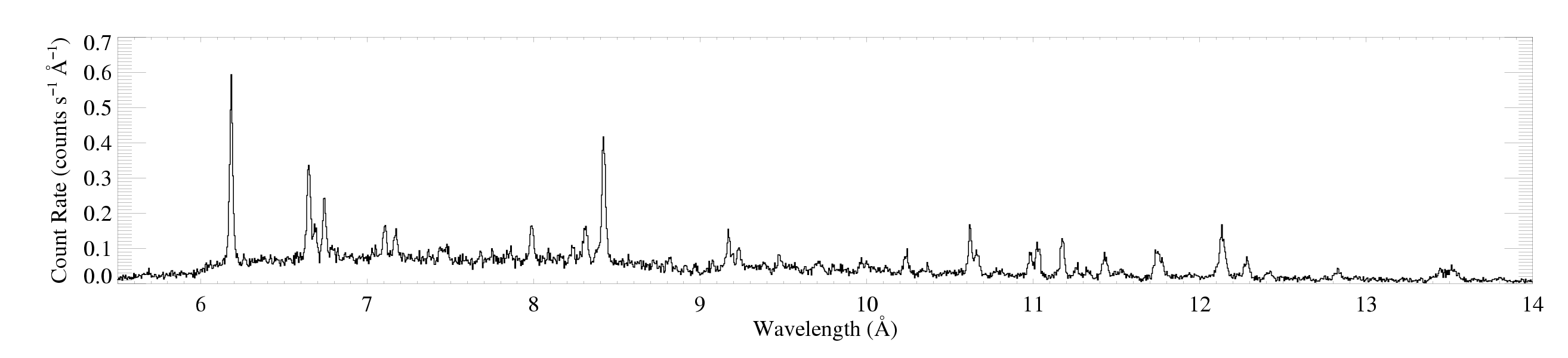 1 Ori C
Chandra HETGS/MEG spectrum (R ~ 1000 ~ 300 km s-1)
Si
Mg
Fe
Ne
H-like
He-like
 Pup
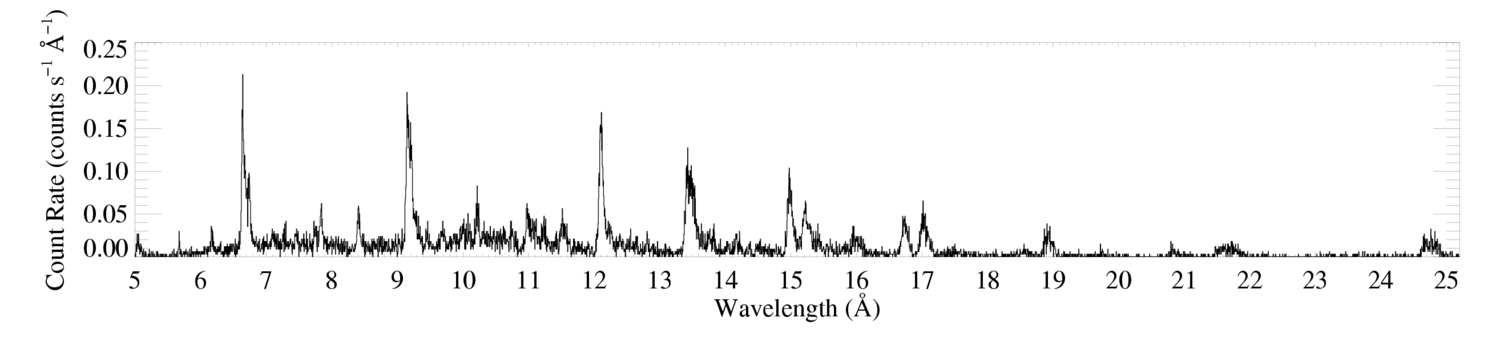 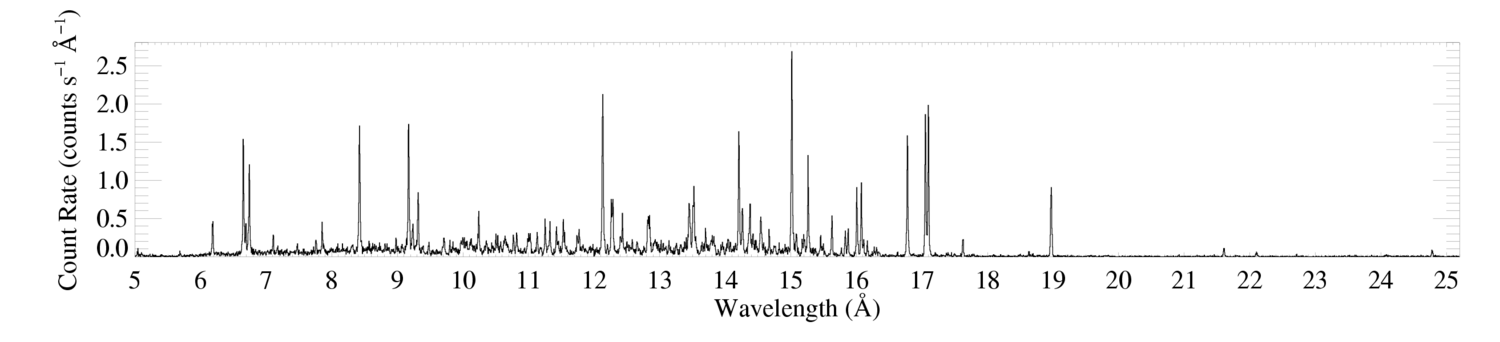 Low-mass star (Capella) for comparison
 Pup
Ne IX
Fe XVII
Ne X
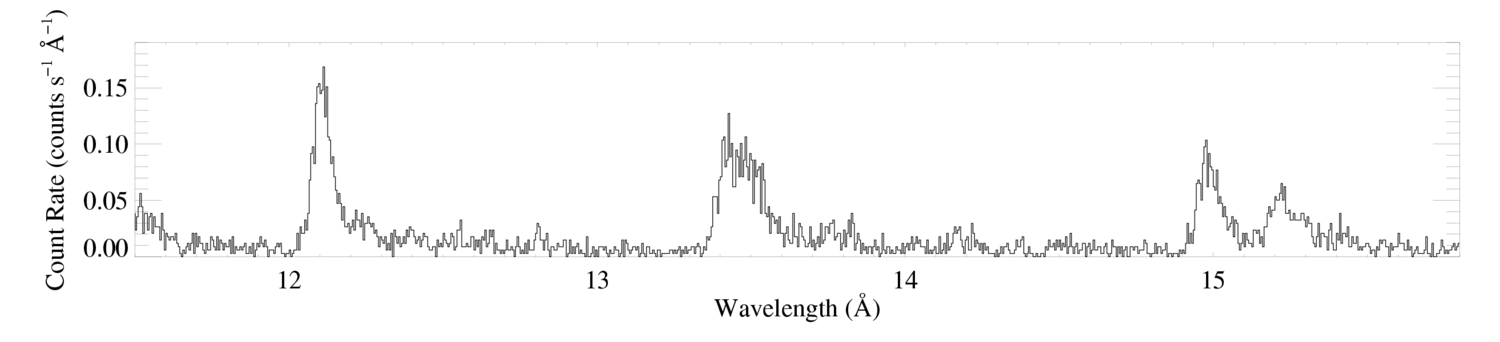 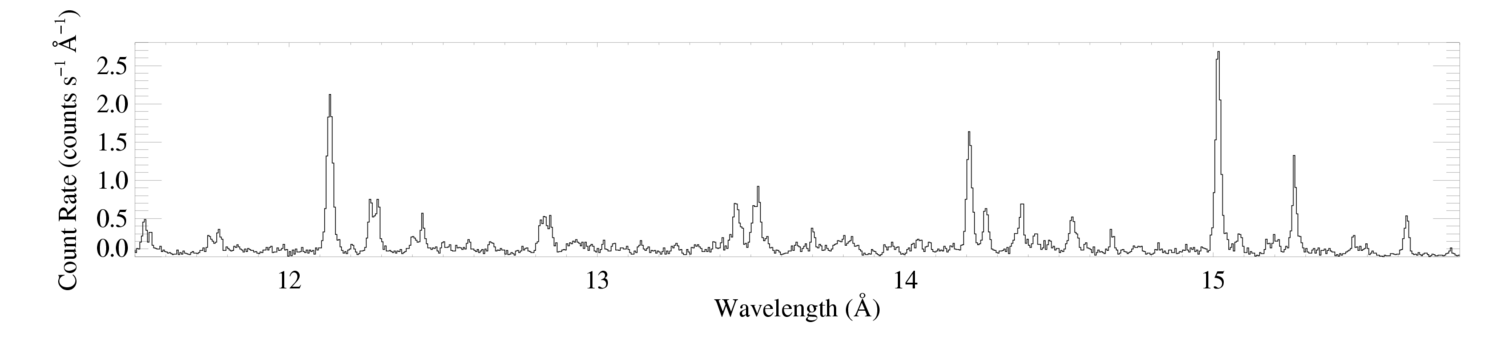 Capella
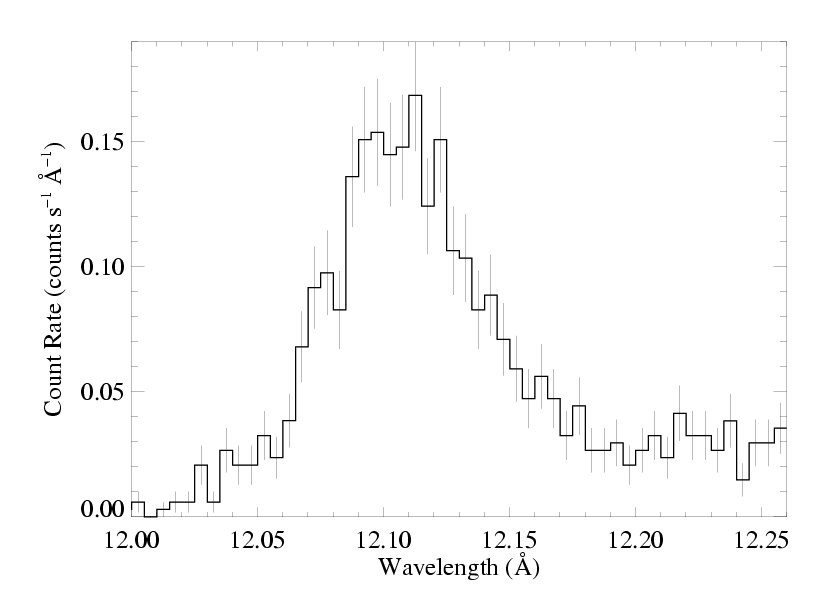 Pupmassive
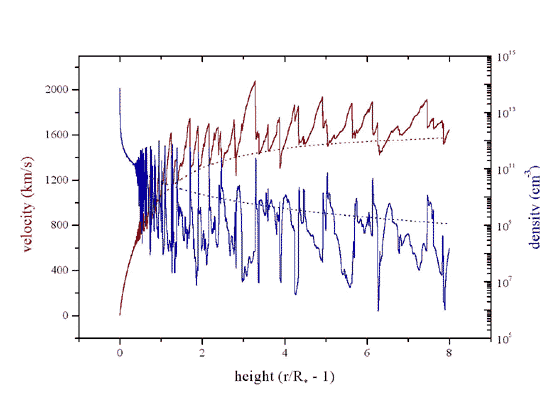 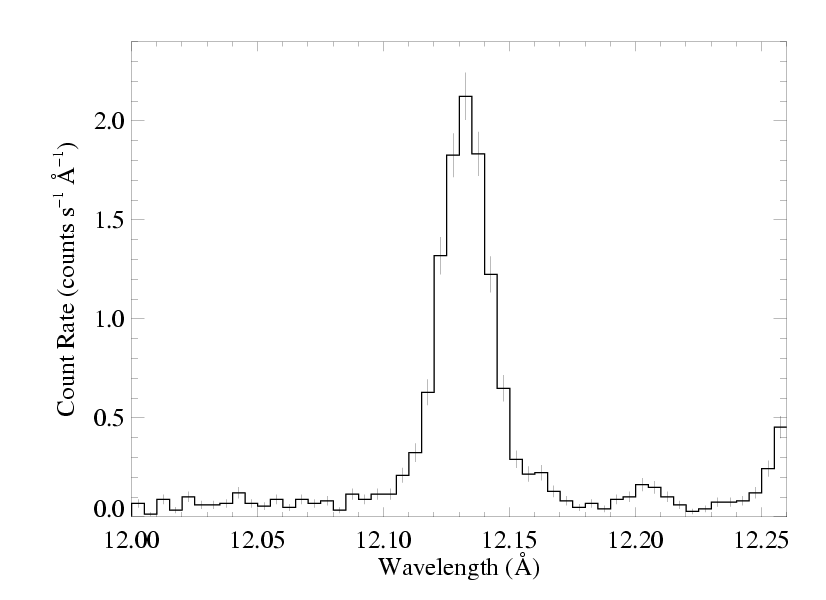 Capellalow mass
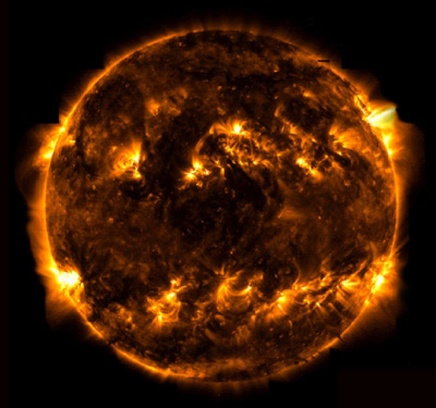 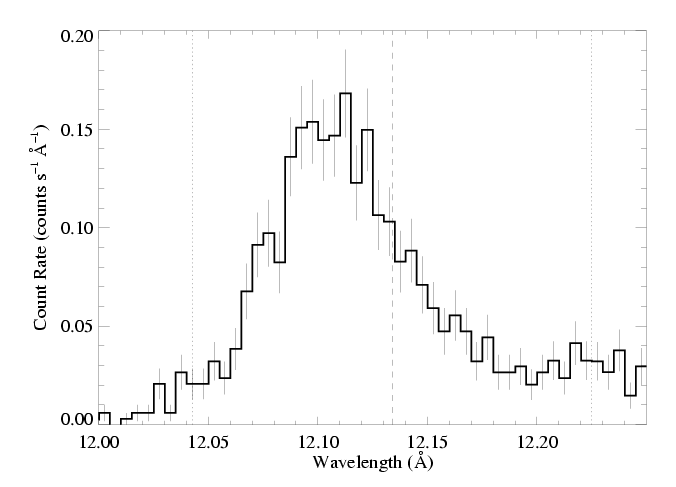 z Pup
The x-ray emission lines are broad: agreement with rad hydro simulations
But… they’re also blue shifted and asymmetric
Is this predicted by the wind shock scenario?